Kindergarten School Readiness Assessment Tool Webinar
March 12, 2024
1
Assessment Review Timeline
2
Kindergarten School Readiness State Board of Education Approved List of Assessments.
Acadience Math K-6
Brigance Early Childhood Screens III
COR for Kindergarten
Desired Results Developmental Profile for Kindergarten (DRDP-K)
DIAL-4 Developmental Indicators for the Assessment of Learning
FastBridge earlyMath
FastBridge earlyReading
FastBridge SAEBRS
Istation's Indicators of Progress (ISIP)
North Carolina Kindergarten Entry Assessment
3
Responsibilities Identified in the Colorado Revised Statutes
Responsibilities of the State Board of Education
Adopt a description of school readiness,
Adopt one or more assessments,
Adopt a system for reporting population-level results, and
On or before July 1, 2017, and every six years thereafter:
review the school readiness description and adopt any appropriate revisions, and
review the school readiness assessments and adopt any appropriate revisions.
Responsibilities of the Local Education Providers
Administer an SBE-approved kindergarten school readiness assessment within the first 60 calendar days of the school year to each student in publicly funded kindergarten,
Ensure data is reported in the statewide Kindergarten School Readiness Data Collection, and
Ensure all children in publicly funded kindergarten receive an Individual Learning Plan with individual student goals informed by assessment data.
4
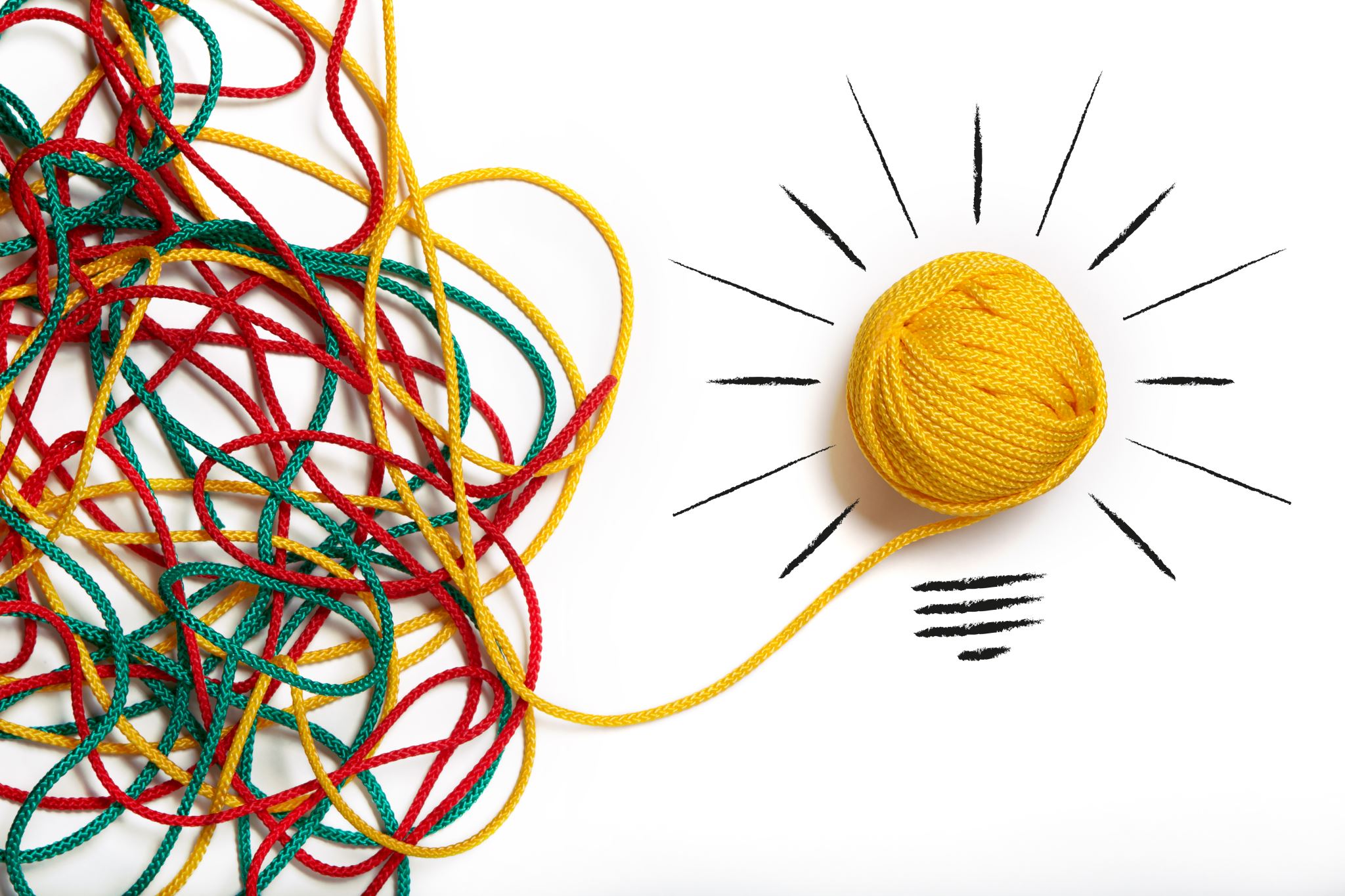 Objective
Provide an overview of resources and materials collected through the 2023 KSR Assessment Review Application Process that are available to support local selection of SBE-approved assessment tool(s).
5
Application Criteria and Submissions
6
Preschool to Post-Secondary Alignment: Colorado’s Achievement Plan for Kids
7
Application: Required Criteria
8
Application: Evaluation Criteria
Alignment to Colorado State Statute, including purpose of assessment and Colorado Academic Standards. 

Comprehensive and accumulated evidence of reliability, scoring, and comparability.

Comprehensive and accumulated evidence of validity.

Comprehensive and accumulated evidence of standardization, feasibility, and efficiency of administration and scoring.

Comprehensive and accumulated evidence of accommodations for students with disabilities, students with special needs, and culturally representative content.
9
Application: Optional Criteria
10
11
Assessment Tool Resources
12
Resources to Support Selection
13
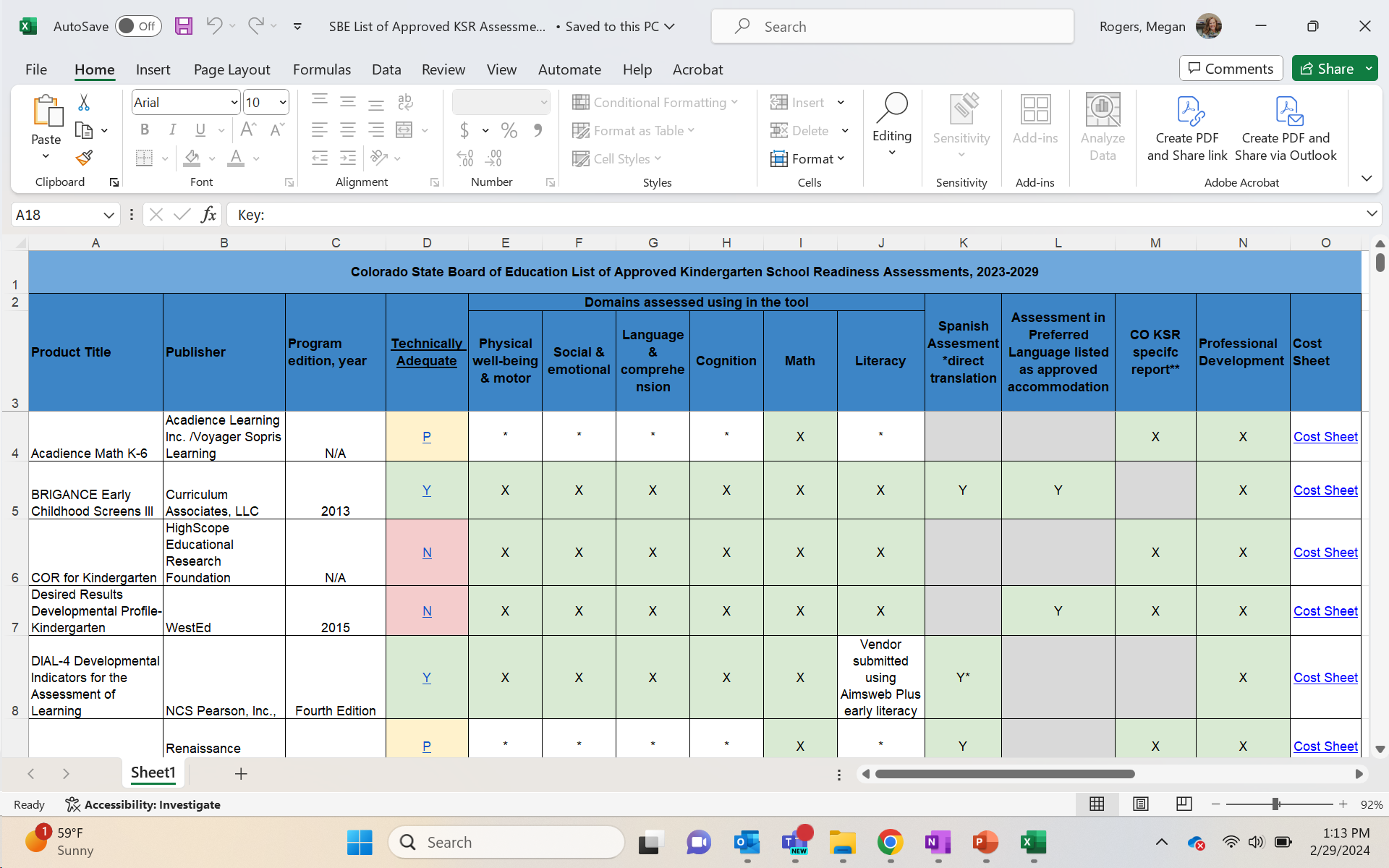 Crosswalk of Assessment Tools
www.cde.state.co.us/schoolreadiness/assessment
14
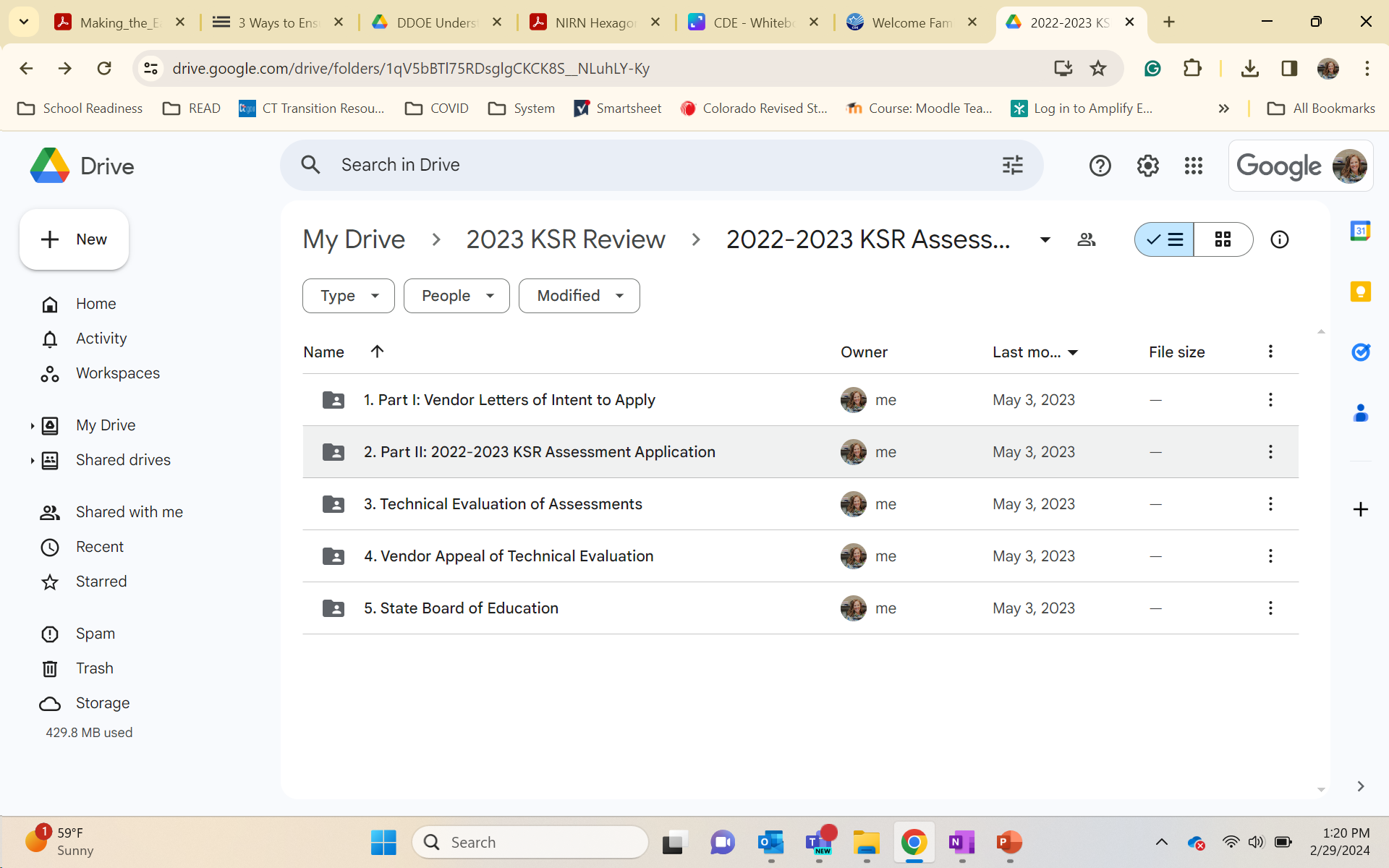 Google Folder
www.cde.state.co.us/schoolreadiness/2022ksrreview

drive.google.com/drive/folders/1qV5bBTl75RDsglgCKCK8S__NLuhLY-Ky?usp=sharing
15
Vendor Application Requirement: Technical Evidence
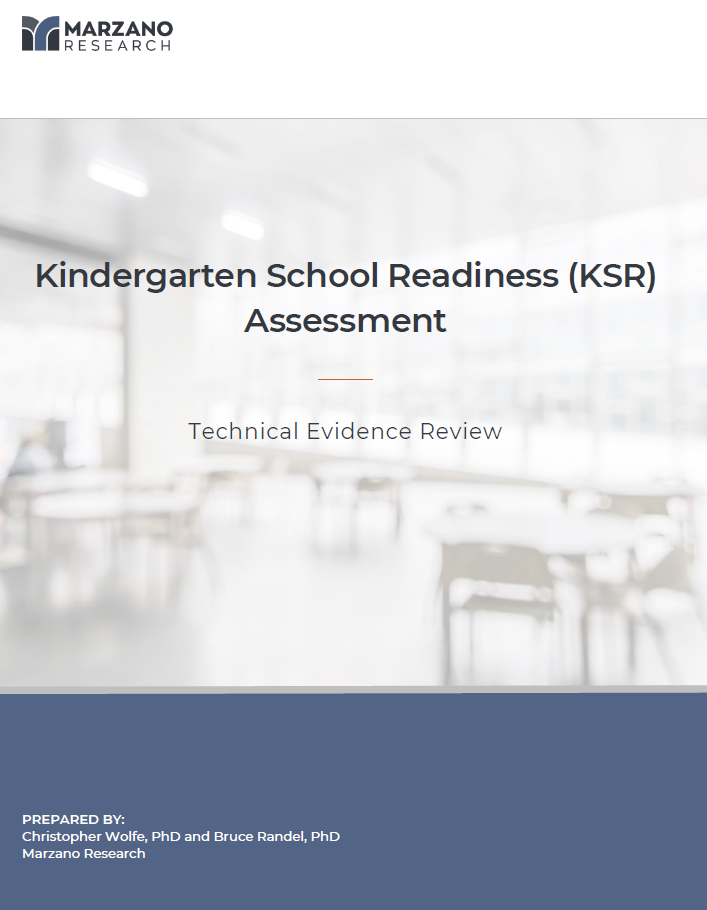 Technical review components
The assessments were reviewed against a 19-item technical review rubric. 
Each assessment received an overall score for Technical Adequacy (Yes, Partially, No)
Example technical review: ISIP
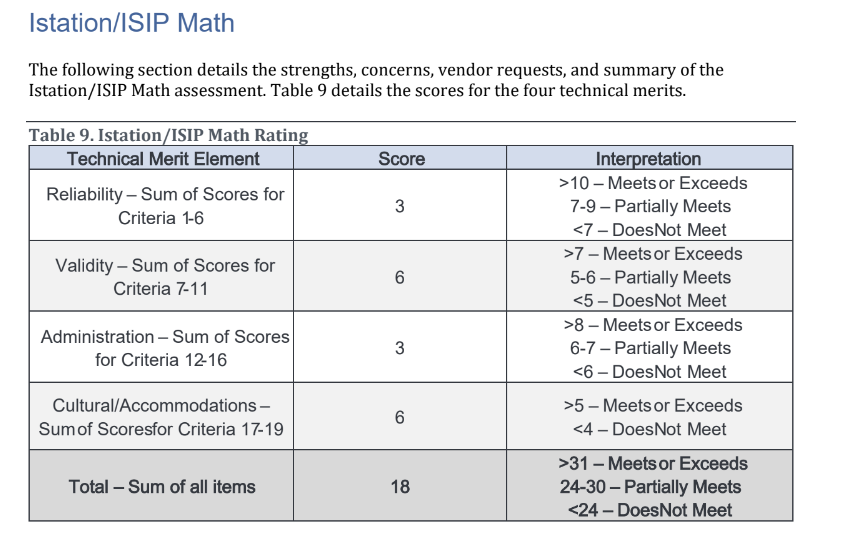 Review the assessment’s “Strengths” and “Concerns” in the individual technical review report.

ISIP was found to be
Low in reliability
Low in administration


What does this mean?
18
Step 1. 
Review what children should know and do by the end of PK (CAS and CO ELDGs)
Vendor Requirement: Item – Standard Correspondence
Step 2. 
Identify BOY item benchmark and corresponding standard expectation/indicators
Step 3. 
Identify EOY item benchmark and corresponding standard expectation/indicators
Suggested Guidance: Correspondence is defined by content and cognitive demand.
Content: the assessment item assesses content (what students are expected to know and be able to do) that is substantially like the content expected in the CAS and/or ELDGs. 
Cognitive demand: a level of the assessment item substantially aligns to the cognitive expectation of the CAS or ELDG
Assessments K-12
Assessments K
Assessments pre-K
Curriculum pre-K
Standards pre-K
Standards K
Curriculum K
Standards K-12
Curriculum K-12
Why is this important?
Colorado kindergarten school readiness (KSR) assessments 
assess the varying skill levels and knowledge with which students enter kindergarten (C.R.S. 22-7-1002 (2))
inform individual learning plans for each publicly funded student (C.R.S. 22-7-1014). 
KSR assessments measure students’ readiness to engage with the curricula in kindergarten by identifying baseline data to inform systematic intervention and additional layers of instructional support (Jensen, et al., 2021).
Establishing the correspondence process
Based on the work of five State Assessment Review Panels
Language and Literacy
Math
Physical Health and Development
Social Emotional Development
Approaches to Learning
All panels had 7-8 panelists and one national expert advisor (37 panelists)
3 virtual meetings
Finding the correspondence worksheets for each assessment
22
Using the Vendor Correspondence WorksheetsExample: TSG Gold Literacy Items and CAS PK – K Standards
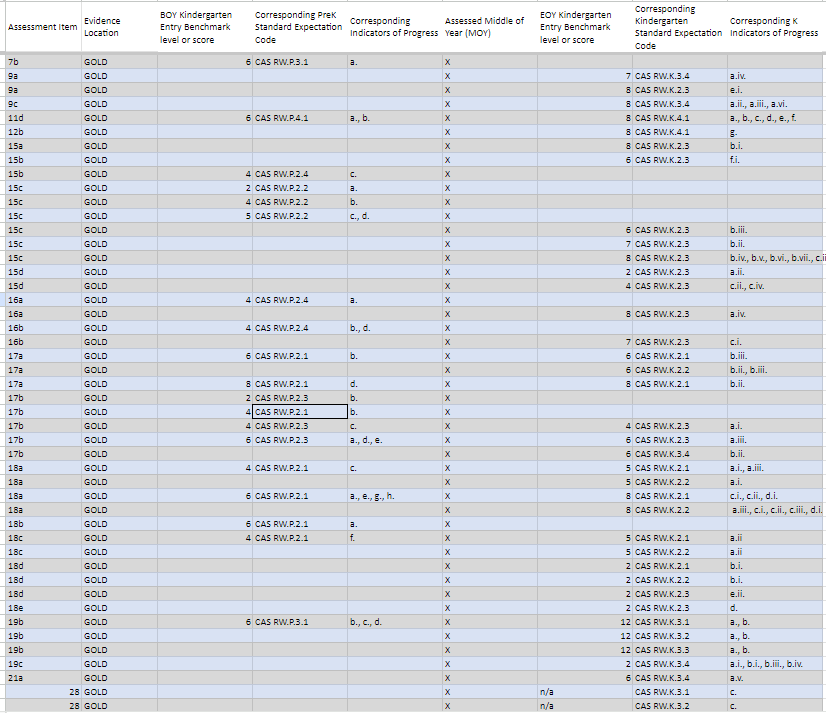 22 Literacy assessment items

BOY 
Gold Literacy Items address 6  PK standard expectations

EOY 
Gold Literacy Items address 8 K standard expectations
23
Example: Does TS Gold assess phonological awareness?
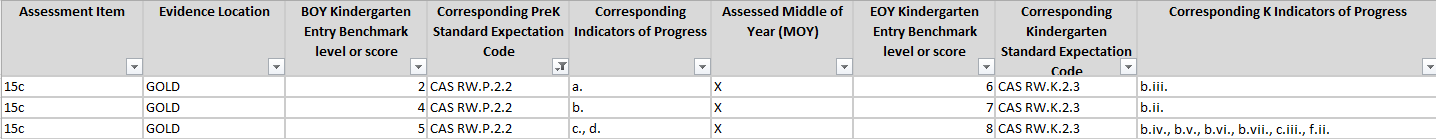 Worksheet Assessment Item 15c – CAS RW.P.2.2 (a.b.c.d.)
Preschool Learning and Development Expectation:
Phonological awareness is the building block for understanding language.
LDE Code: RW.P.2.2
Indicators of Progress
By the end of the preschool experience (approximately 60 months/5 years old), students may:
Identify and discriminate between words in language.
Identify and discriminate between separate syllables in words.
Identify and discriminate between sounds and phonemes in language, such as attention to beginning and ending sounds of words and recognition that different words begin or end with the same sound.
Recognize patterns of sounds in songs, storytelling, and poetry through interactions and meaningful experiences.
24
Assessment Correspondence Worksheet
25
Assessment Data Use
To inform statewide progress toward school readiness, the kindergarten school readiness assessment informs: 
individual kindergarten readiness plans and classroom instruction; 
families of their child’s progress toward school readiness; and 
reporting to the legislature and public through this CAP4K report. 

Data may not be used to deny a student admission or progression to kindergarten or first grade (C.R.S. 22-7-1004 (2)(a)).
26
Q&A
27